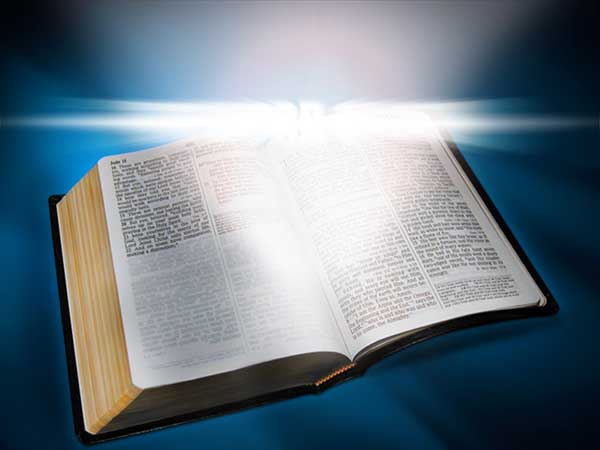 PARROQUIA 
NUESTRA SEÑORA DE LA SALUD
En el quinto domingo de Cuaresma cambiamosde evangelista y leemos un texto de Juan.
Pero no cambia ni el tema ni el estilo de losdomingo anteriores. Los estudiosos han llamadoa este relato de la mujer adúltera
 “el meteoritosinóptico de Juan”, 
porque es un texto que parecetomado de la tradición sinóptica.
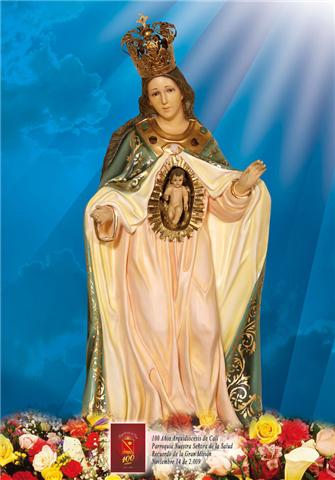 CANTO DE ENTRADA
CRISTO ROMPE LAS CADENAS

Cristo rompe las cadenas, Cristo rompe las cadenas del pecado. Cristo rompe las cadenas y nos da su libertad.

   1. ¿Cómo es posible yo vivir sin mi Jesús, si el fundamento de mi vida eres tú? ¿Tú me libraste del pecado y de la muerte, cómo es posible yo vivir sin mi Jesús?
2. Vengamos todos y acerquémonos a él, a recibir misericordia y perdón. Vayamos llenos de esperanza y alegría, vengamos todos y acerquémonos a él.3. Ninguno quede aprisionado por el mal, para acercarse bien confiado a Jesús. Que ningún miedo paralice nuestros pasos, ni nos impida recibir su absolución.
Señor ten piedad (Bis)

Cristo ten piedad (Bis)

Señor ten piedad (Bis)
Lectura del libro del profeta Isaías 
(43, 16-21)

Yo realizaré algo nuevo y daré de beber a mi pueblo.
Al Salmo respondemos todos:
EL SEÑOR HA ESTADO GRANDE CON NOSOTROS, Y ESTAMOS ALEGRES
Al Salmo respondemos todos:
 SEÑOR, TU CAMBIAS NUESTRO LLANTO EN ALEGRÍA
Lectura De la Carta del apóstol san Pablo a los Filipenses 
(3, 7-14)

Todo lo considero como basura, con tal de asemejarme a Cristo en su muerte.
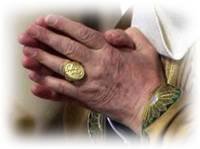 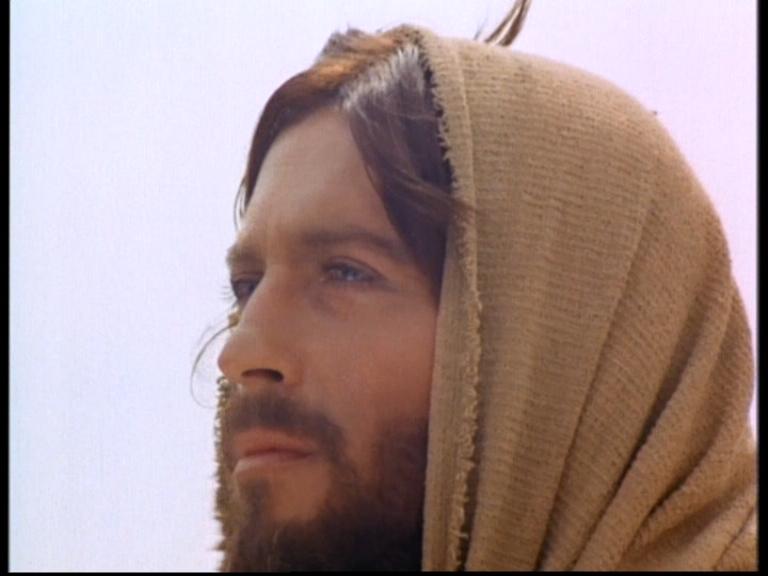 TU PALABRA  SEÑOR ES LA VERDAD,
Y TU LEY NUESTRA LIBERTAD
Lectura del Santo Evangelio de nuestro Señor Jesucristo según san Juan (8, 1-11)

Aquel de ustedes que no tenga pecado, que le tire la primera piedra.
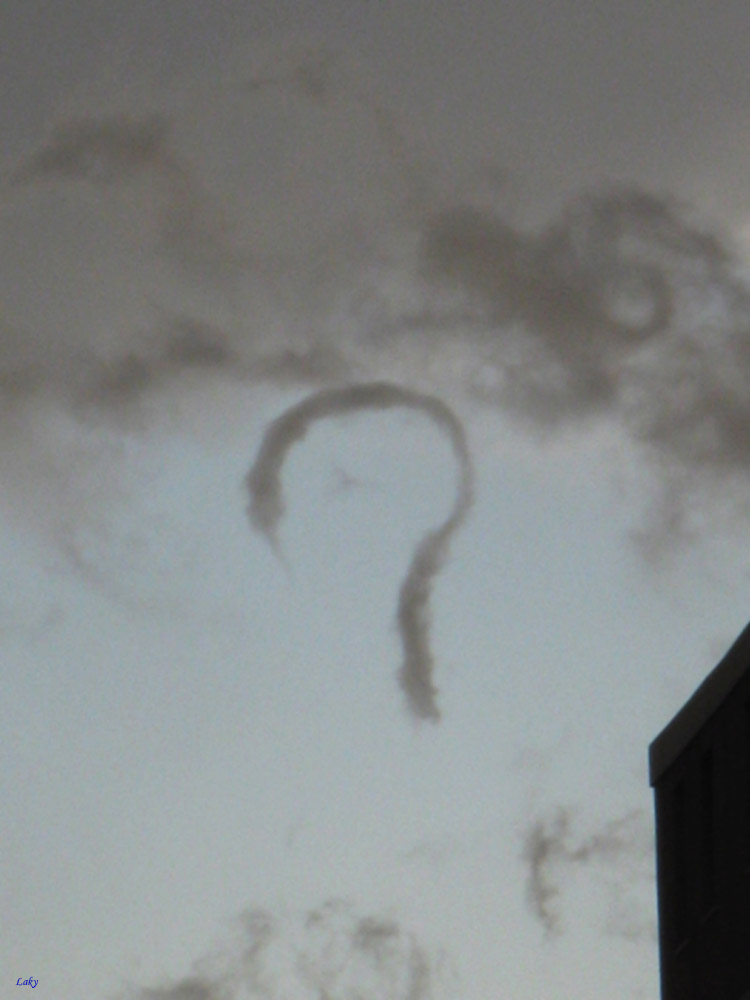 El acontecimiento: “Una mujer pillada en adulterio”





¿Cuál es la intención de aquellos que le traen la mujer?
El Deutero-Isaías cree en la unicidad de Dios y, por consiguiente, en la unidad de la historia que él dirige. Así todo acontecimiento tanto del pasado como del futuro, revela la huella de un solo y mismo Dios, y en consecuencia de una sola y misma voluntad de liberación.
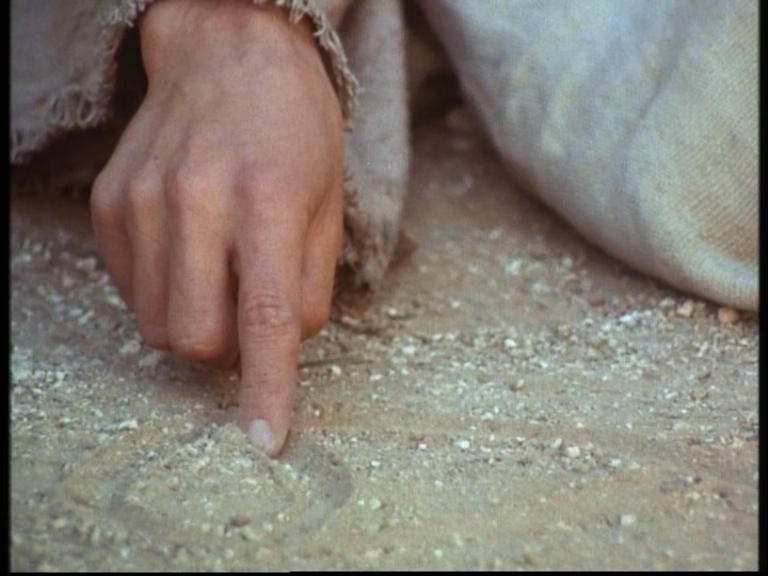 ¿Qué hace el Maestro?.
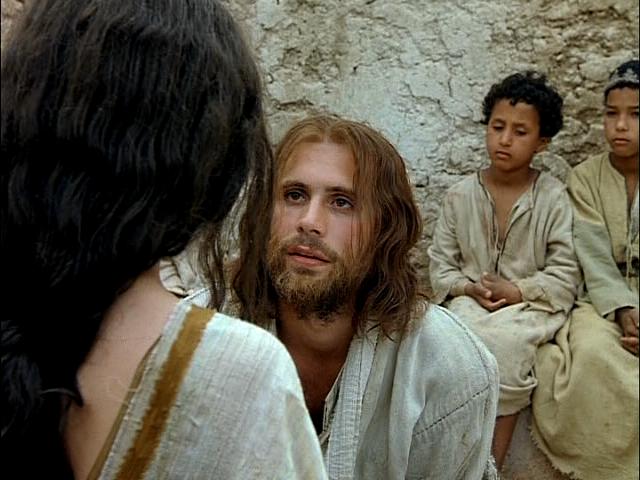 MUJER…







Cristo odia el pecado. Pero distingue entre pecado y pecador.
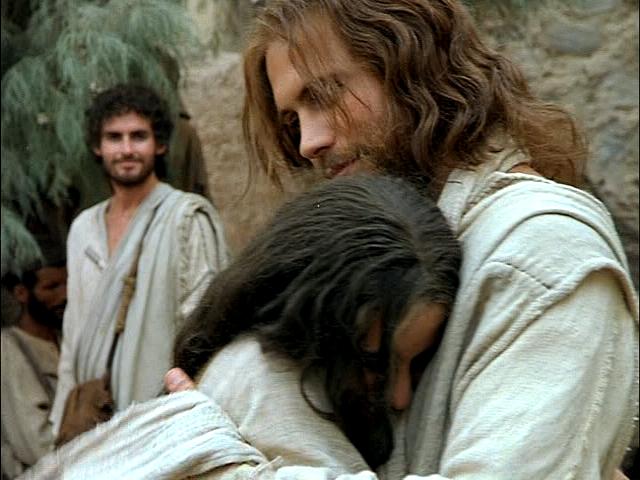 “Puedes irte y no vuelvas a pecar”
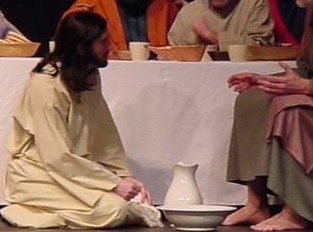 Esta es nuestra fe. Esta es la fe de la Iglesia, que nos gloriamos de profesar en Cristo Jesús, nuestro Señor.
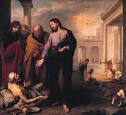 TODOS:

DIOS
MISERICORDIOSO,
 ESCÚCHANOS.
OFERTORIO

En este mundo que Cristo nos da, hacemos la ofrenda del pan, el pan de nuestro trabajo sin fin y el vino de nuestro cantar.
Traigo ante ti, nuestra justa inquietud: amar, la justicia y la paz.
Saber que vendrás, saber que estarás partiendo a lo s pobres tu pan(Bis)
SANTO

Santo, Santo, Santo, Santo es el Señor, Dios del universo Santo es el Señor. (bis)

Hosanna en el cielo
Hosanna en la tierra, bendito el que viene en nombre del señor (bis)
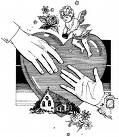 CORDERO

Cordero de Dios, que quitas el pecado
Del mundo, Ten piedad, ten piedad Señor.

Cordero de Dios, que quitas el pecado
Del mundo, Ten piedad Señor y danos la paz dánosla.
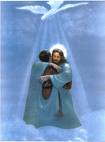 CANTO DE COMUNIÓN
DIOS ESTA AQUI
   
Dios esta aquí, esta aquí, tan cierto como el aire que respiro, tan cierto como la mañana, se levanta, tan cierto que cuando le hablo el me puede oír.
Dios esta aquí, esta aquí, el se goza la alabanza de su pueblo, pues el que nos esta hablando y transformando hoy, nos manda su mensaje de amor.
Dios esta aquí, esta aquí, se siente fuerte su presencia entre nosotros, mas fuerte y mas brillante que la luz del sol por medio de su espíritu de amor.
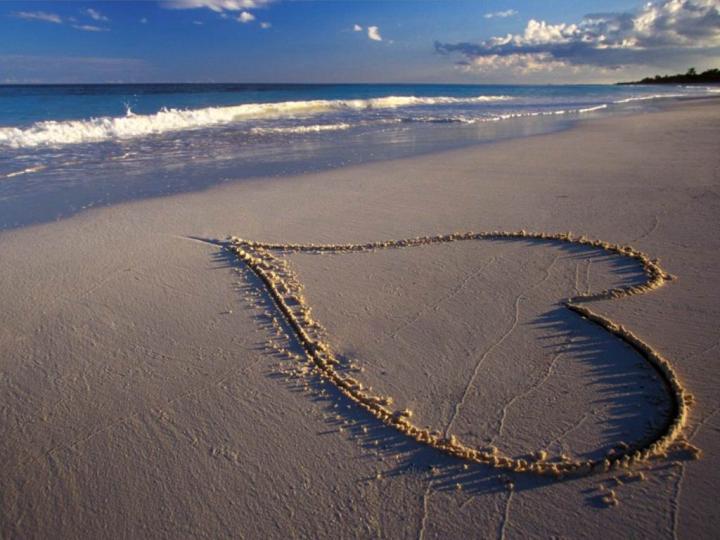 Tus dibujos
en el suelo
Tus dibujos en el suelo han tenido un efecto sorprendente:el círculo moralista y acusador se ha roto y, a solas contigo, por primera vez, me he sentido libre.Tus dibujos en el suelo han sido el primer espejo no engañoso que me ha hecho ver mi rostro triste; mi ser pobre y vacilante,mis miedos de siempre.Tus dibujos en el suelo han creado un silencio penetrante,pues han puesto al descubierto la trágica parodia que vivimos cuando nos creemos diferentes.
Tus dibujos en el suelo me han devuelto la dignidad perdida,
cuando tu dedo suave y firme, con el polvo de siempre y mis lágrimas pérdidas,
ha plasmado mi nuevo rostro sonriente.
Después te has incorporado, serenamente has mirado mis ojos,
me has besado como nadie y has dicho al aire: vete y vive; ya sabes.
Y yo no me he atrevido a abrazarte.
Pero llevo tus dibujos del suelo tatuados
en mi piel para siempre. 			F.Ulibarri